19eme assemblée sectorielle Bio
Mardi 14 novembre 2023 à Gembloux

Thème: Les bénéfices du bio pour le climat et l’environnement
Ordre du jour
10h10 Collège: point d’info
10h30 présentation de Canopea sur les bénéfices du bio pour le climat et l’environnement
11h30 APAQ-W: actions de promotions bio 2023 / 2024 – discussions
12h CRA-W: projets de recherche bio 2023 / 2024 – discussions
Points divers (?)
12h30 lunch
13h30 clôture de l’Assemblée
19ème Assemblée Sectorielle Bio du Collège des Producteurs
2
Préambule
Enregistrement 
Président de séance
Validation du PV de la dernière Assemblée: https://collegedesproducteurs.be/publication/pv-de-lassemblee-sectorielle-bio-2023-s1/ 
Le Collège des Producteurs – IPD – Prix Juste – CELAGRI – EASY-AGRI / Bio – Manger Demain - + La Charette
19ème Assemblée Sectorielle Bio du Collège des Producteurs
3
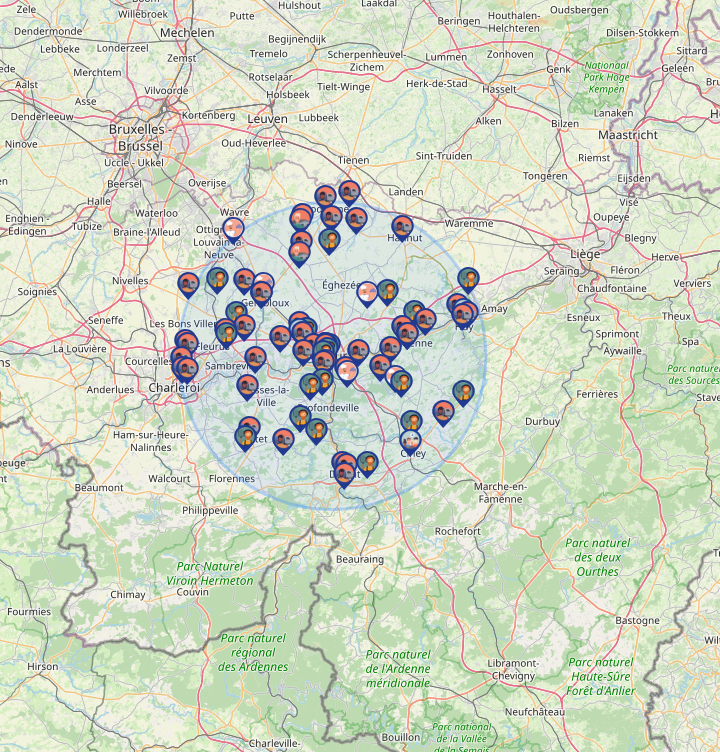 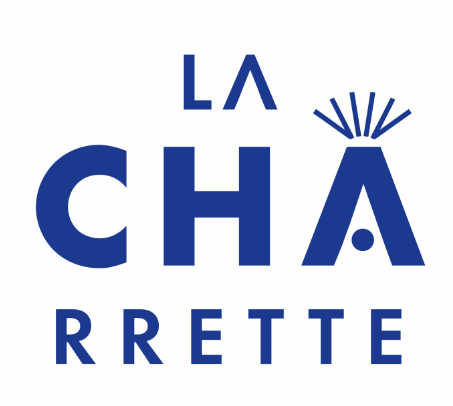 La Charrette
Le réseau social de la logistique locale
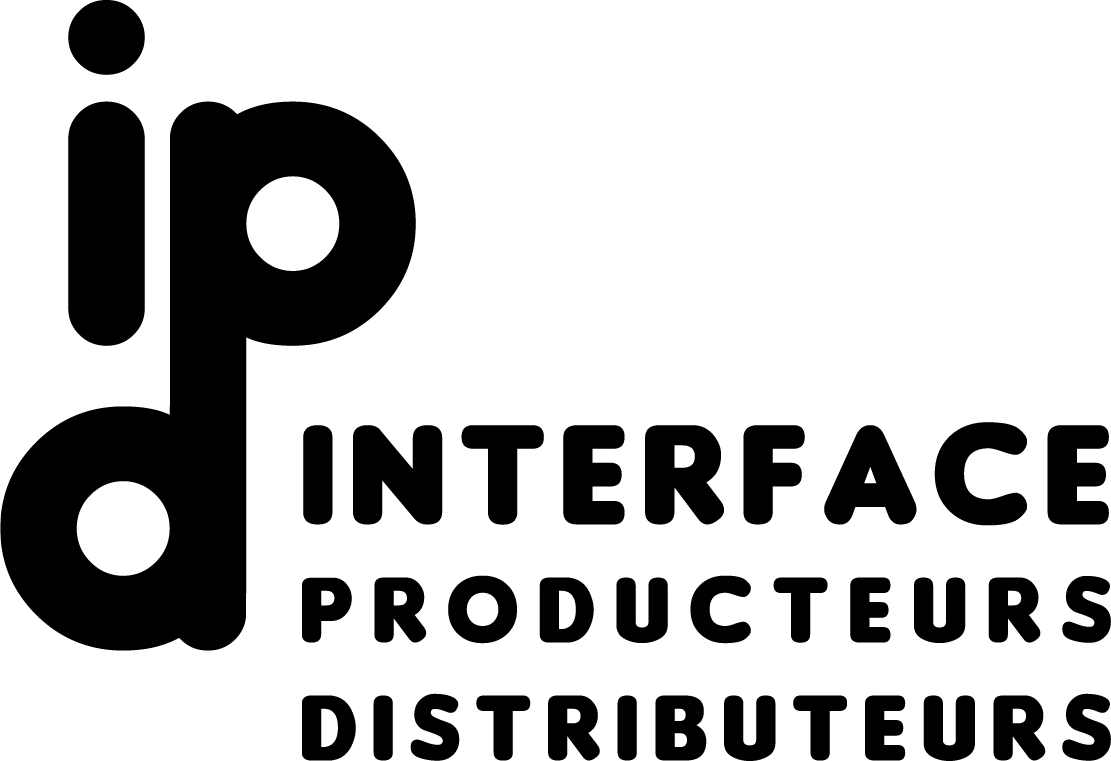 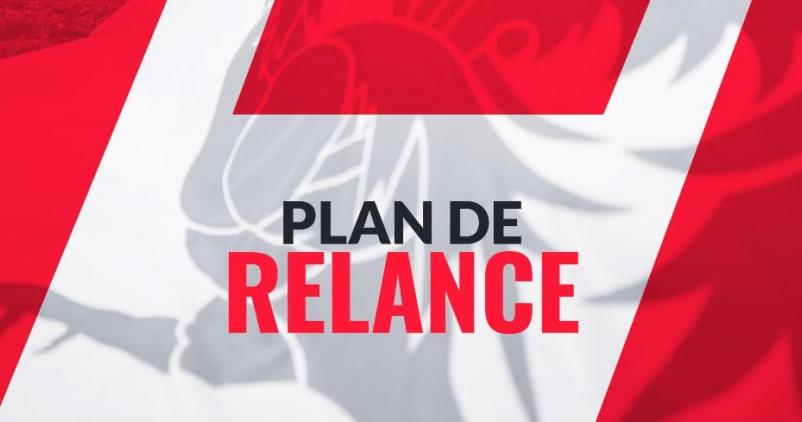 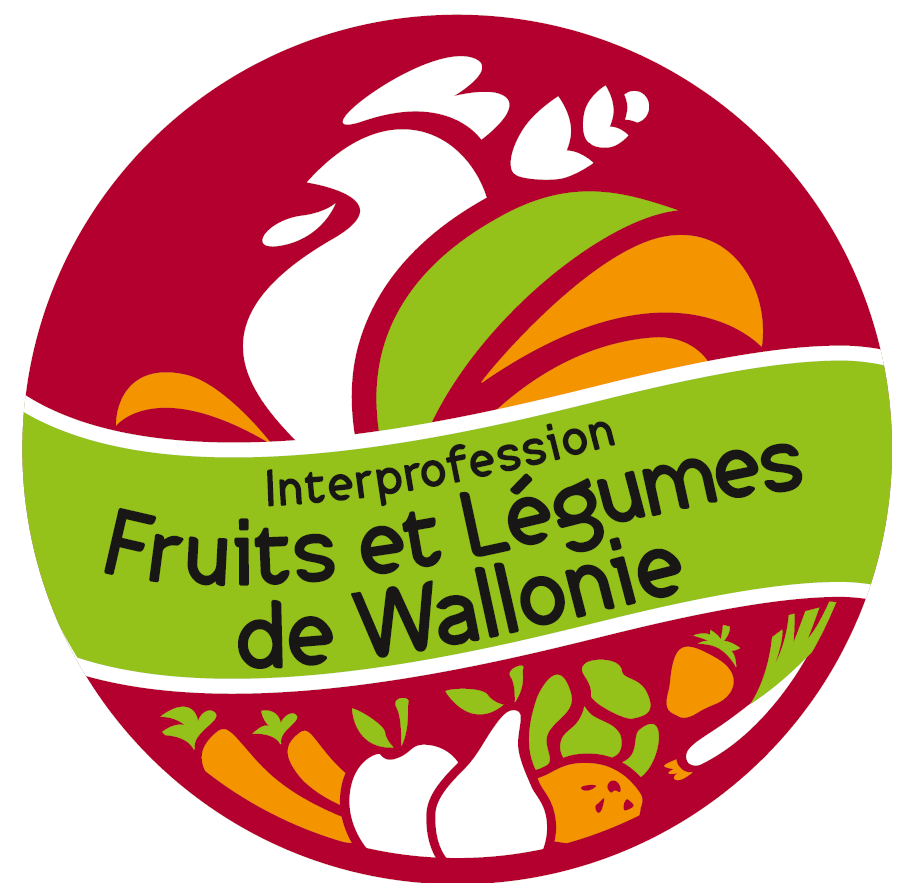 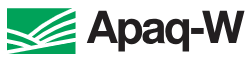 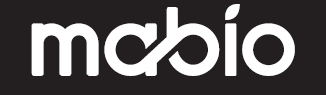 [Speaker Notes: Développé par LaCharrette 
Soutenu par la région wallonne dans le cadre du projet interface prod]
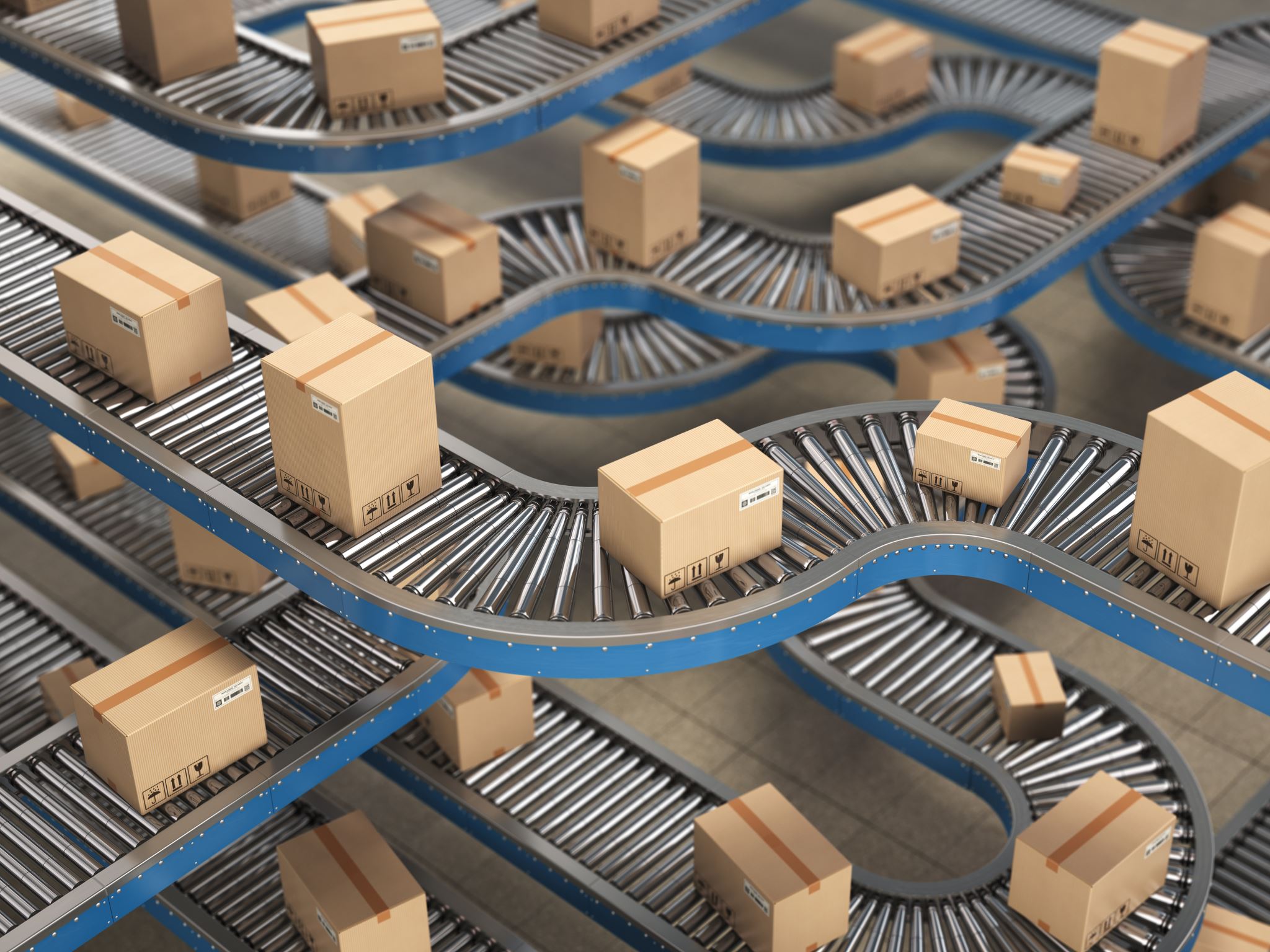 CIBLES
OBJECTIFS
CONSTAT
- Producteurs 
- Transformateurs
- Intermédiaires
- Acheteurs pro
- Logisticiens /transporteurs pro
- Logistique = frein au développement du local (petits volumes peu rentables)
- Demandes très variées 
- Mauvaise connaissance des acteurs en présence
- Identifier les acteurs du local 
- Consulter/émettre des offres et besoins
- Contacter chaque acteur individuellement
Vous souhaitez faire partie du réseau ?
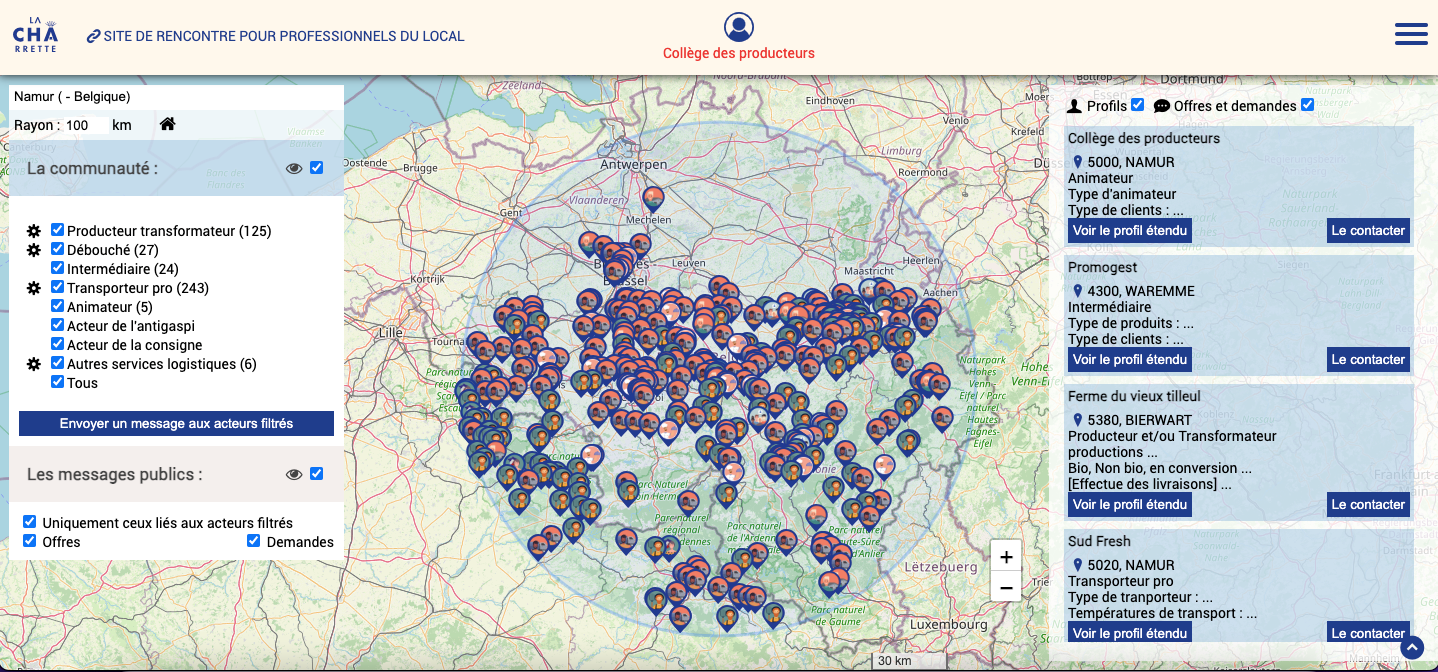 Vous êtes :
- Producteur/transformateur
- Intermédiaire/acheteur 
- Logisticien/transporteurs pro

Le siège de votre entreprise est situé en Wallonie ?
=> Enregistrer vous GRATUITEMENT sur le site lacharrette.org

Adhésion prise en charge pour les 100 premiers utilisateurs
(permettant l’accès à la totalité des fonctionnalités du site)
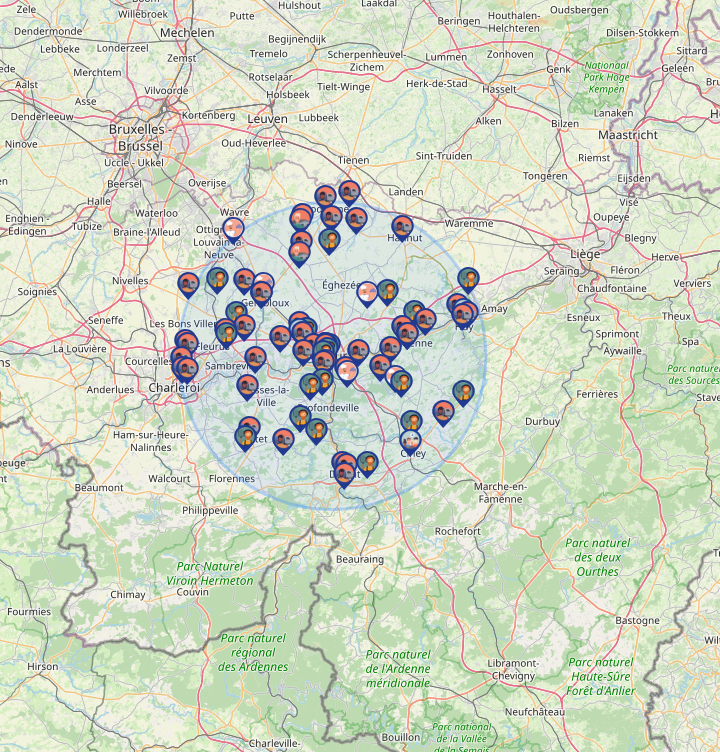 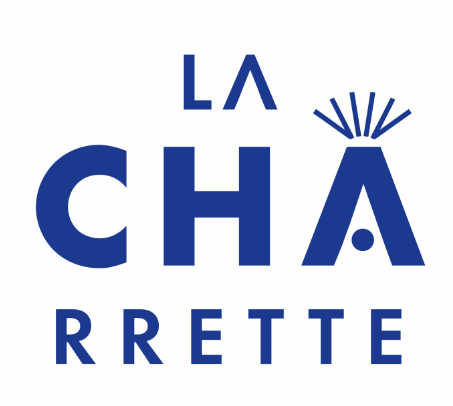 MERCI !
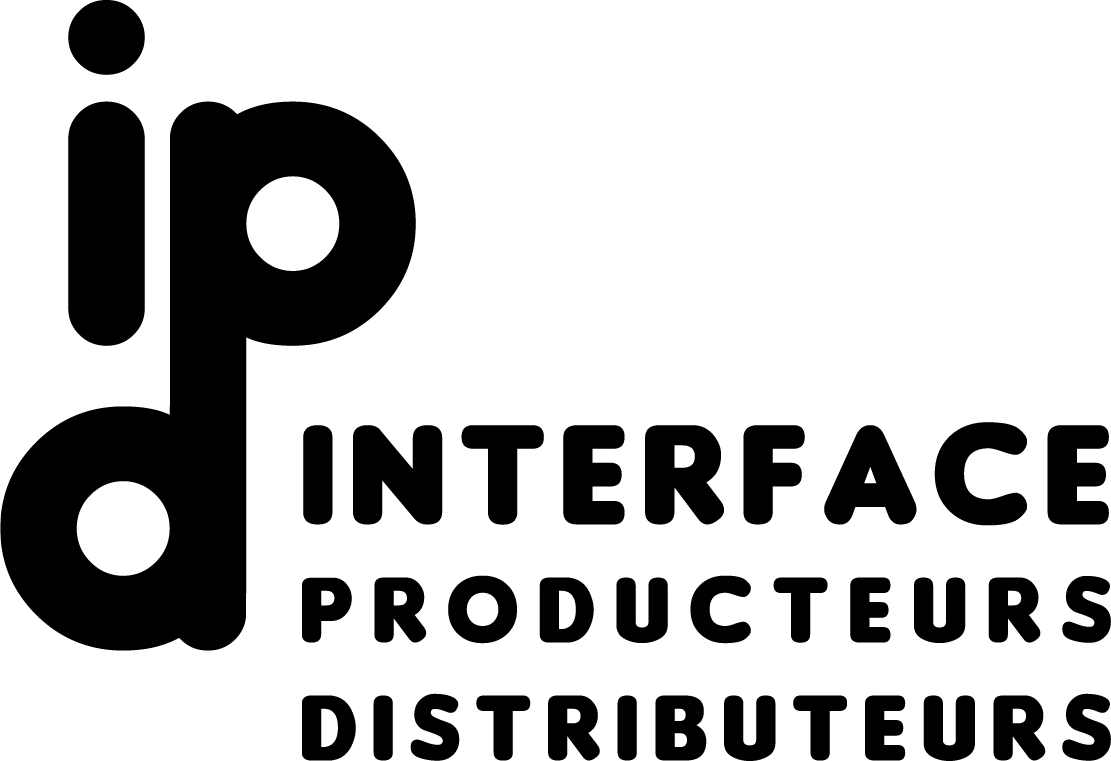 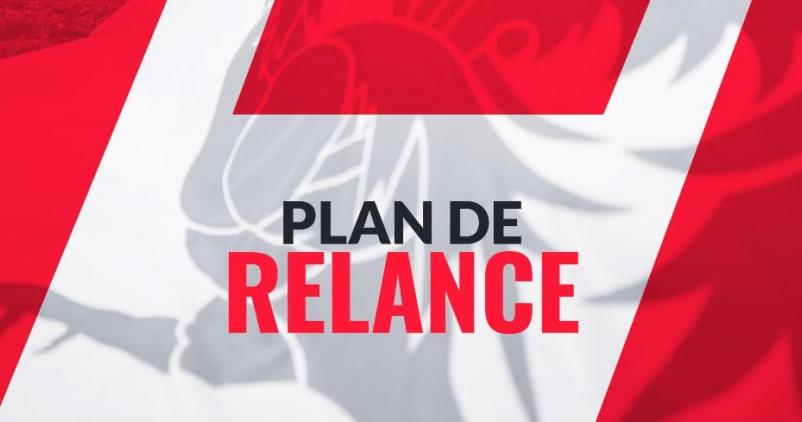 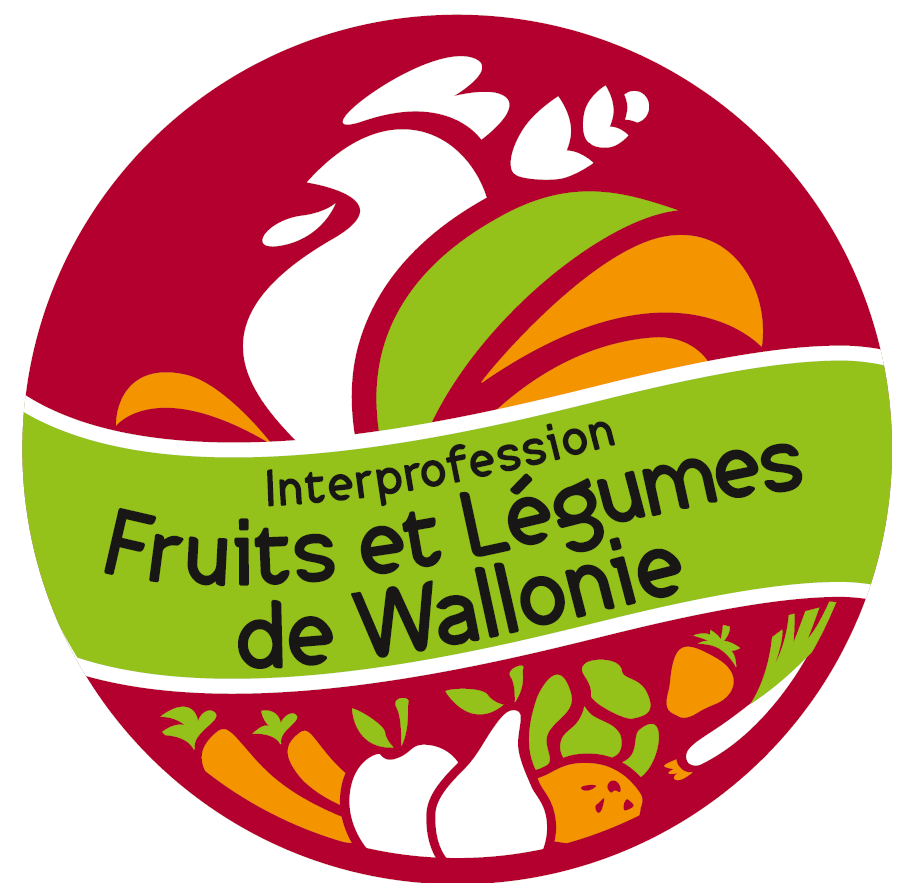 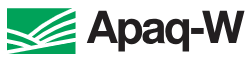 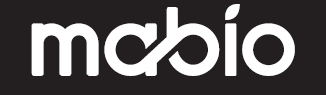 [Speaker Notes: Développé par LaCharrette 
Soutenu par la région wallonne dans le cadre du projet interface prod]
Actualités
Recherche / encadrement: Nouveaux projets bio dans les centres pilotes. Budget de 100 000€ cette année pour ? . Appel à expertise engraissement bovin

Filière: Rédaction des plans céréales food, horticulture comestible et porc – GT à venir // action display 100% bio IPD – APAQ-W – MABIO sur Bxl

Formation:  1ère rencontre annuelle du bio dans vos cours – info dispo sur le site de Biowallonie – SWOT // prochaines formations : alimentation durable / bio et label / Boulangerie / prépa viande / sol – reconnu IFPC
19ème Assemblée Sectorielle Bio du Collège des Producteurs
8
Actualités
Promotion: actions fin 2023 et inputs pour les actions 2024. Budget actuel 2024 de 454 000€

Législation:  MRV, coûts de certification tsf, agrivoltaïsme.

Autre: NGT, SUR, Cuivre, mycotoxines, grande enquête bio
19ème Assemblée Sectorielle Bio du Collège des Producteurs
9
CANOPEA
Les bénéfices du bio pour le climat et l’environnement
A. Defourny et A-L. Geboes, chargées de mission à CANOPEA
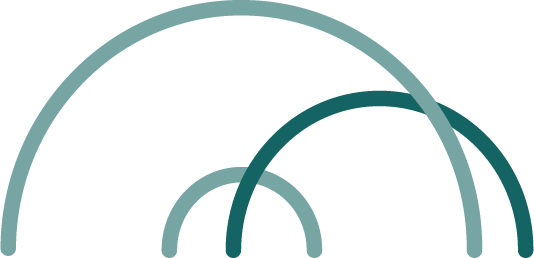 19ème Assemblée Sectorielle Bio du Collège des Producteurs
10
APAQ-W
Promotion du secteur bio en 2023 et 2024
D. Dufranne et M. Vogt, coordination programme bio à l’APAQ-W
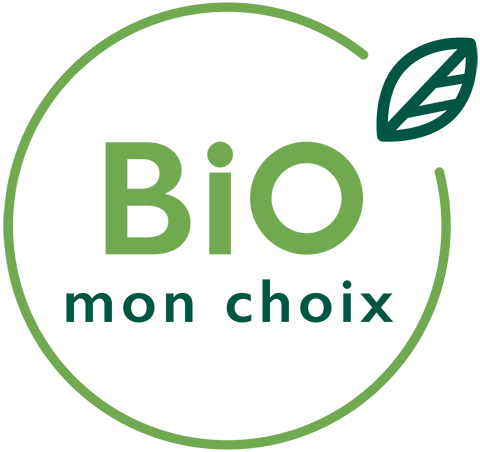 19ème Assemblée Sectorielle Bio du Collège des Producteurs
11
CRA-W
Projets de recherche bio en 2023 et 2024
M. Moerman et A. Duerinckx, attachés scientifiques au CRA-W
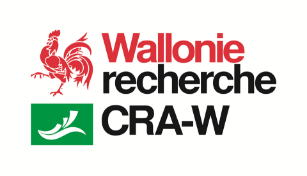 19ème Assemblée Sectorielle Bio du Collège des Producteurs
12
Prochaine Assemblée Sectorielle
En mars 2024 – thématique à définir – Agrivoltaïsme?
Prochaines Assemblée Sectorielles sur www.collegedesproducteurs.be 
Evènement Cel’Agri le 24 novembre
MERCI à toutes et tous pour votre participation à cette assemblée.
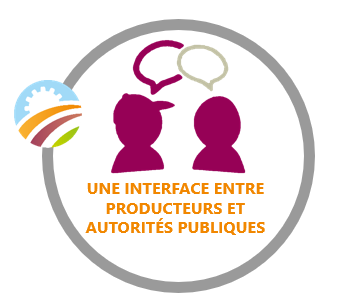 Les représentants Bio du COLLÈGE des PRODUCTEURS
Et toute l’équipe de la Socopro.
19ème Assemblée Sectorielle Bio du Collège des Producteurs
13
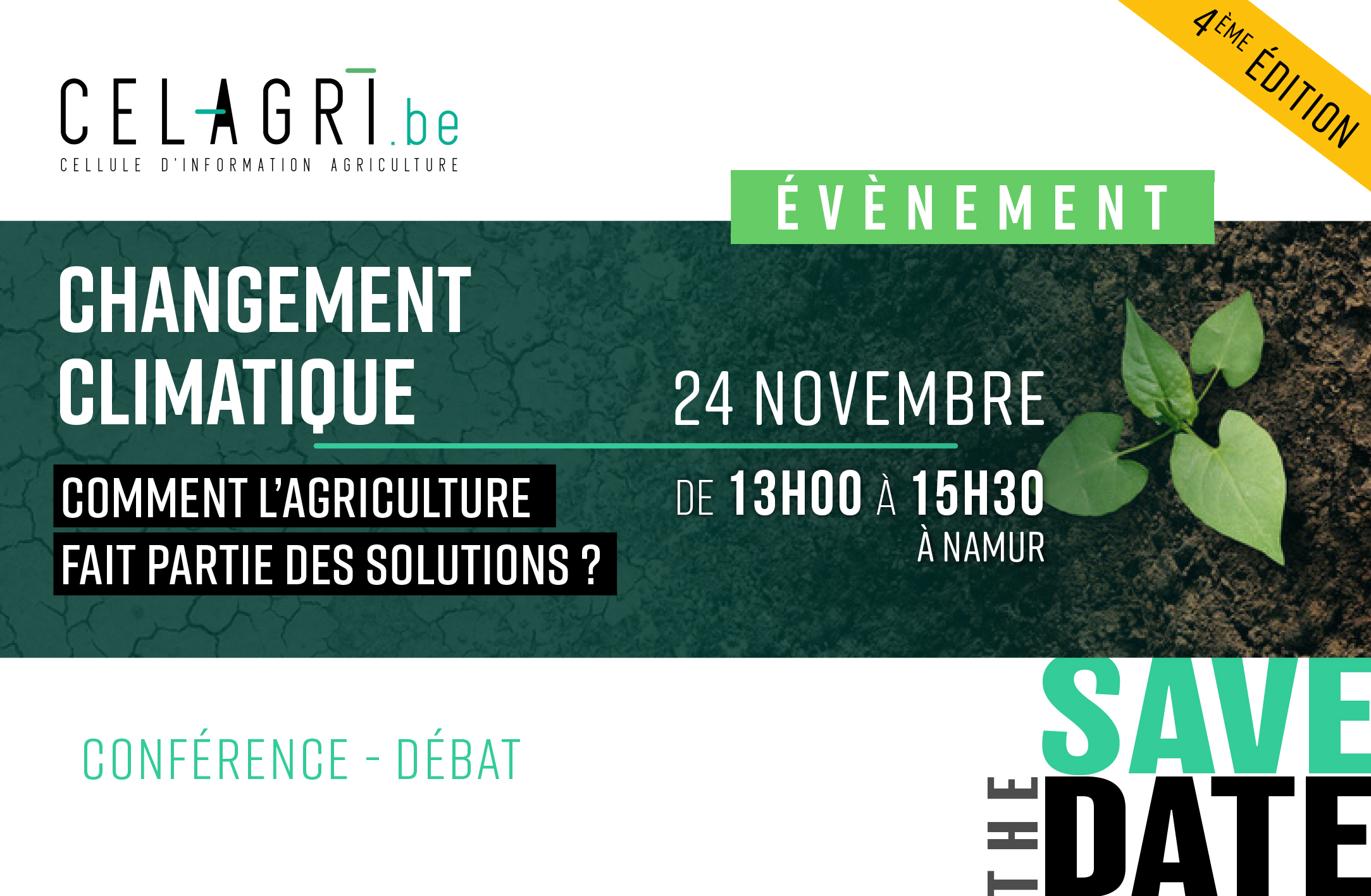 Evènement Cel’Agri
www.collegedesproducteurs.be
19ème Assemblée Sectorielle Bio du Collège des Producteurs
14